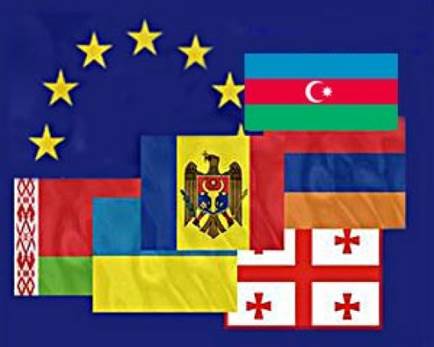 Monitoring rosyjskiej propagandy TV 2015
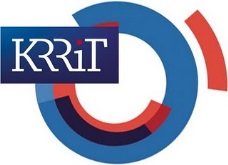 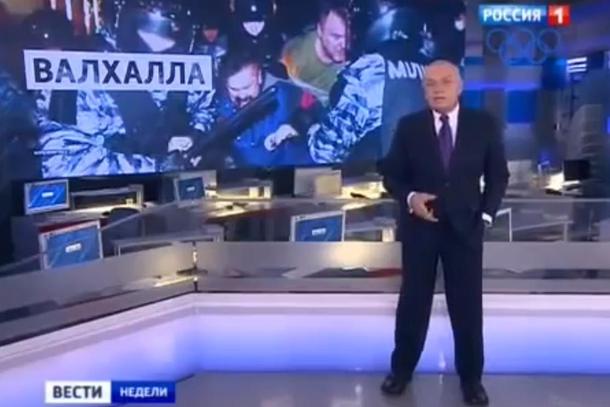 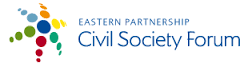 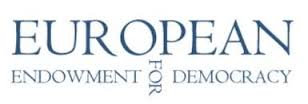 Badanie audycji informacyjnych i publicystycznych sześciu kanałów telewizji Federacji Rosyjskiej, jednego kanału niezależnego i rosyjskiej wersji Euronews w marcu 2015 r.
[Speaker Notes: Zadania mediow z artykulu 1.1. na niebiesko]
Uczestnicy monitoringu
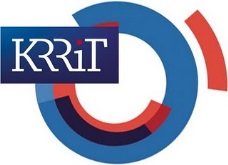 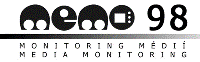 MEMO 98 - słowacka organizacja non-profit zajmującą się monitorowaniem mediów - z pomocą:
Internews Ukraine;
Klub Prasy Erewań;
Centrum Niezależnego Dziennikarstwa w Mołdawii;
Związek Dziennikarzy „Jeni Nesil” z Azerbejdżanu;
Białoruskie Stowarzyszenie Dziennikarzy;
Gruzińska Karta Etyki Dziennikarskiej.
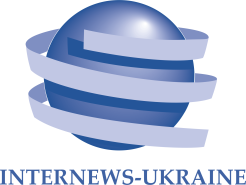 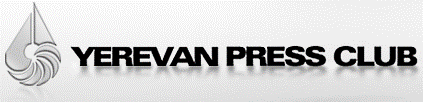 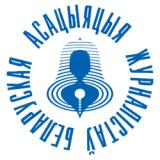 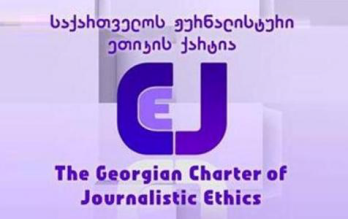 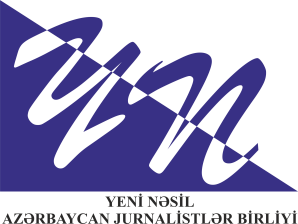 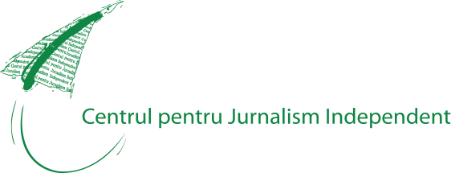 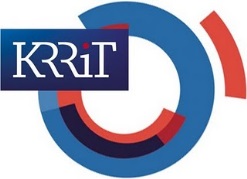 Obserwowanekanały
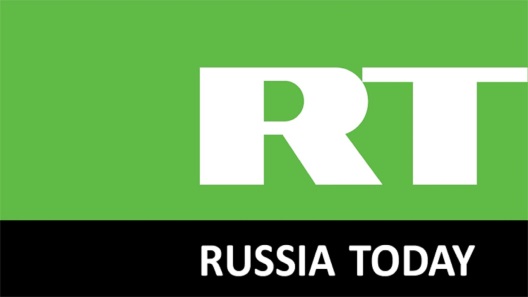 Russia Today
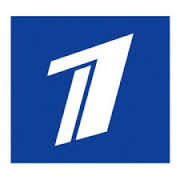 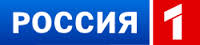 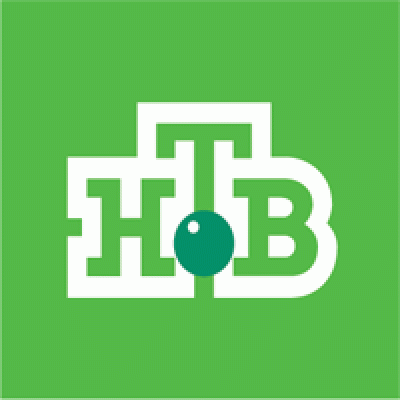 Rosja 1
Kanał Pierwszy
NTV
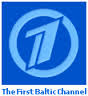 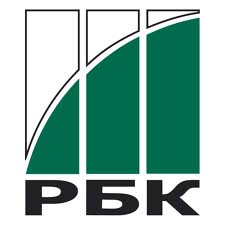 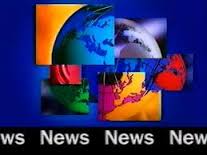 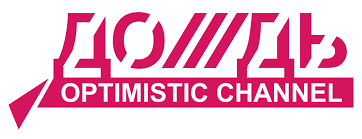 RBK
Pierwszy Bałtycki
Euronews (po rosyjsku)
TV Dozhd
Euronews (serwis w języku rosyjskim)
TV Deszcz (niezależna). 
,
[Speaker Notes: 2013adversrtising monitoring: : 27 programs of public radio , 5 programs of TVP, 32 programs of cable tv, 285 programs of raadio stations, 37 programs of tv stations. 
Actions: motion for fines in 7 cases of TVP, 8 cases of private TV and 5 private radio.]
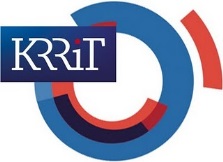 Zasady monitoringu
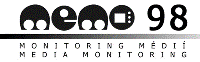 Analiza ilościowa, czyli :
Ilość czasu poświęconego na każdy temat;
Ton  sprawozdań (pozytywny, neutralny, negatywny). 
Analiza jakościowa, czyli ocena przestrzeganie standardów etycznych i zawodowych, takich jak:
 zrównoważenie, 
dokładność, 
aktualność, 
wybór i pozycjonowanie tematów, 
pomijanie informacji, 
używanie języka nienawiści.
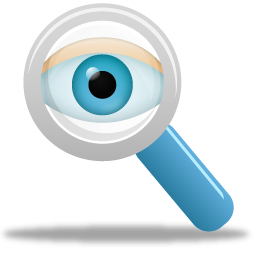 [Speaker Notes: In 2013: check in 8 tv programmes (280 hours of programmes)]
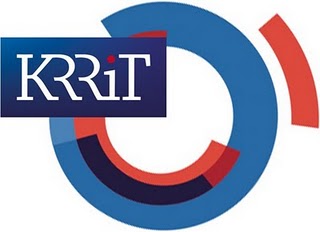 Wnioski z monitoringu
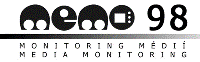 Cele rosyjskiej propagandy:
przedstawianie Ukrainy jako bankruta (na skutek Euromajdanu i dalszych zdarzeń), 
potępianie Stanów Zjednoczonych za „naruszanie zasad obowiązujących w relacjach międzynarodowych”;
pokazywanie UE jako instrumentu USA;
krytykowanie UE jako przeciwnej zasadom humanizmu, duchowości i zdrowego rozsądku.
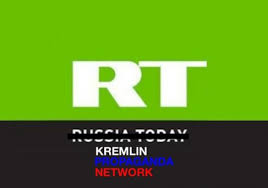 [Speaker Notes: 2013: checked 280 hours of broadcasts in 8 broadcasters]
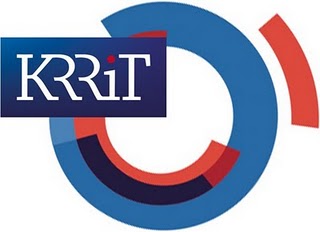 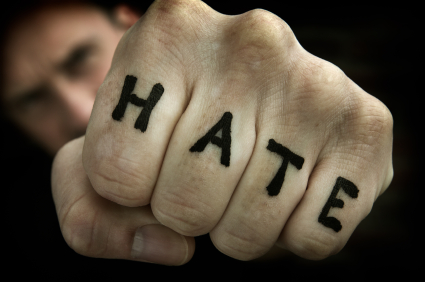 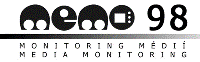 Środki propagandy
W programach informacyjnych i publicystycznych rosyjskich kanałów telewizyjnych goście i gospodarze tych programów posługiwali się:  
obraźliwym językiem i wrogą retoryką skierowaną przeciw oponentom i osobom o innych poglądach; 
językiem nienawiści i propagandy;
stronniczością, naruszającą zasady etyki mediów oraz bezstronnego i obiektywnego dziennikarstwa;
sympatią wykazywaną otwarcie do jednej strony;
niechęcią wobec drugiej strony sporu politycznego.
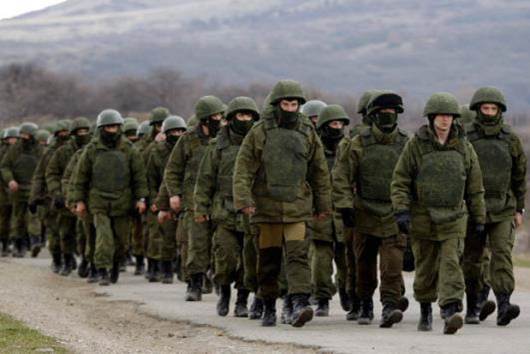 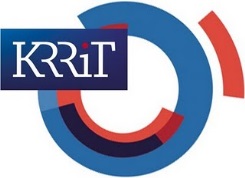 Techniki manipulacji
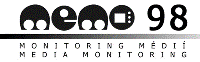 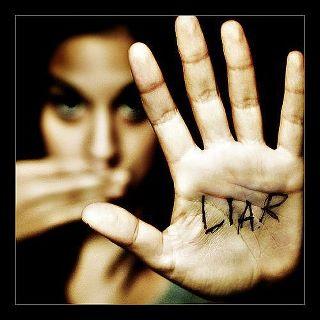 kłamstwa, 
selektywne relacjonowanie faktów, 
brak transparentności i wiarygodności źródeł, 
promowanie zaskakujących wersji wydarzeń, 
stosowanie szufladkowania i stereotypów, 
prowokacyjne wypowiedzi, 
podsycanie emocji, 
przyzwyczajanie do wcześniej niedopuszczalnych opinii, 
zastraszanie, demonizowanie wroga (władz amerykańskich i ukraińskich),
manipulowanie obrazami i dźwiękami,
prezentowanie pseudo-różnorodnych opinii,
mieszanie komentarzy i opinii z faktami.
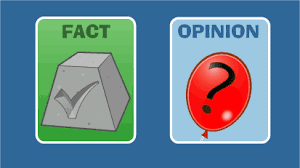 Thank you
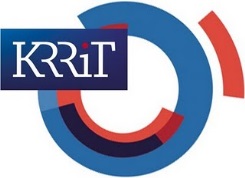 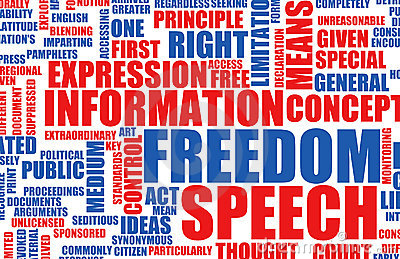